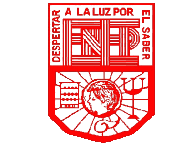 Escuela Normal de Educación Preescolar
Ciclo escolar 2022-2023

Inglés grupo A.2.2
Teacher: Mayela Alejandra del Carmen Gaona García 


Project unit 8

Students: 
Vanessa Michelle Anguiano Sánchez
Dulce Monserrat Palomo Uribe
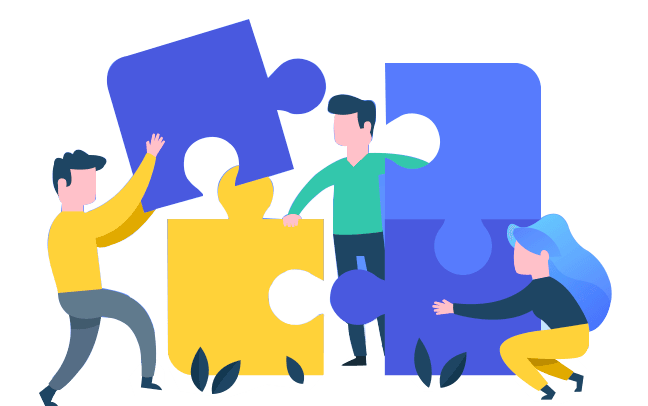 Link del vídeo
https://youtu.be/RKVvFDaPym0
Rúbrica
Rúbrica